JESSICA YAZMIN LOPEZ PEREZ 
JORGE SEBASTIAN DOMINGUEZ TORREZ 
COMPUTACION BASICA 
16/11/22
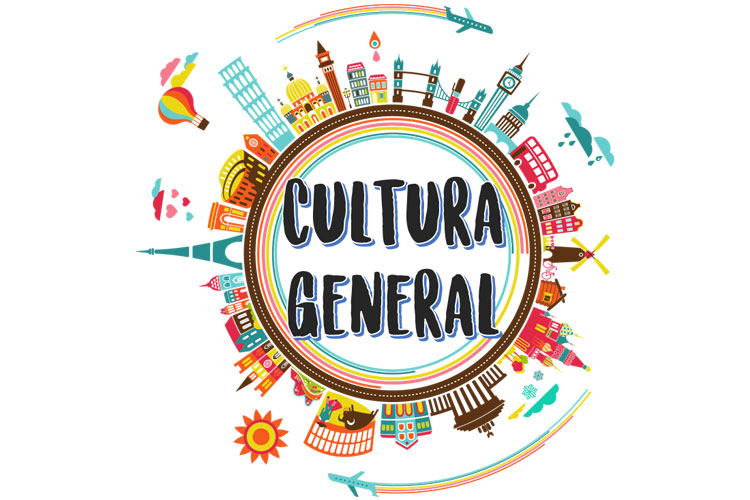 1. ¿Cuántos litros de sangre tiene una persona adulta?
Tiene entre 2 y 4 litros
A
Tiene entre 4 y 6 litros
B
Tiene 10 litros
C
Tiene 7 litros
D
1. ¿Cuántos litros de sangre tiene una persona adulta?
Tiene entre 2 y 4 litros
A
Tiene entre 4 y 6 litros
B
Tiene 10 litros
C
Tiene 7 litros
D
2. ¿Quién es el autor de la frase "Pienso, luego existo"?
Platón
A
Galileo Galilei
B
Descartes
C
Sócrates
D
2. ¿Quién es el autor de la frase "Pienso, luego existo"?
Platón
A
Galileo Galilei
B
Descartes
C
Sócrates
D
3. ¿Cuál es el país más grande y el más pequeño del mundo?
Rusia y Vaticano
A
China y Nauru
B
Canadá y Mónaco
C
India y San Marino
D
3. ¿Cuál es el país más grande y el más pequeño del mundo?
Rusia y Vaticano
A
China y Nauru
B
Canadá y Mónaco
C
India y San Marino
D
5. ¿Cuál es el libro más vendido en el mundo después de la Biblia?
El Señor de los Anillos
A
Don Quijote de la Mancha
B
El Principito
C
La odisea
D
5. ¿Cuál es el libro más vendido en el mundo después de la Biblia?
El Señor de los Anillos
A
Don Quijote de la Mancha
B
El Principito
C
La odisea
D
6. ¿Cuántos decimales tiene el número pi π?
Dos
A
Cien
B
Infinitos
C
Mil
D
6. ¿Cuántos decimales tiene el número pi π?
Dos
A
Cien
B
Infinitos
C
Mil
D
7. La sal común está formada por dos elementos, ¿cuáles son?
Sodio y potasio
A
Sodio y cloro
B
Potasio y cloro
C
Sodio y carbono
D
7. La sal común está formada por dos elementos, ¿cuáles son?
Sodio y potasio
A
Sodio y cloro
B
Potasio y cloro
C
Sodio y carbono
D
9. ¿Cuáles son los representantes más destacados de la literatura renacentista?
Miguel de Cervantes, William Shakespeare, Luis de Camões.
A
Leonardo da Vinci, Miguel Angel Buonarroti, Sandro Boticelli
B
Caravaggio, Bernini, Borromini
C
Goethe, Victor Hugo, Gustavo Adolfo Bécquer
D
9. ¿Cuáles son los representantes más destacados de la literatura renacentista?
Miguel de Cervantes, William Shakespeare, Luis de Camões.
A
Leonardo da Vinci, Miguel Angel Buonarroti, Sandro Boticelli
B
Caravaggio, Bernini, Borromini
C
Goethe, Victor Hugo, Gustavo Adolfo Bécquer
D
Los sabores primarios son dulce, amargo, ácido, salado y umami.
f
v
Los sabores primarios son dulce, amargo, ácido, salado y umami.
f
v